Srdeční katetrizace
Srdeční katetrizace
= invazivní metoda
Zavedení katetru do srdečních dutin za účelem:
Vstříknutí rentgen-kontrastní látky k zobrazení srdečních dutin, velkých cév, koronárního řečiště, …
Změření tlaku, průtoku
Změření tlaku v zaklínění – plicní cévní rezistence
Průkazu srdečního zkratu odběrem krevních vzorků
Elektrofyziologického vyšetření
Koronární intervence
Nekoronární intervence (uzávěr vrozených defektů, implantace chlopní, ablace)
Cévní přístupy
Pravostranná srdeční katetrizace
Katetr se zavádí žilním systémem do pravé síně, pravé komory a plicnice
Levostranná srdeční katetrizace
Zavedení katetru do větší tepny a retrográdně do oblouku aorty, dále do levé komory skrze aortální chlopeň
Cévní přístupy
Transseptální srdeční katetrizace
Zavedení katetru do pravé síně, punkce v místě fossa ovalis – zavedení katetru do levé síně
Užívá se při plastice mitrální chlopně, ablaci plicních žil u fibrilace síní
Cévní přístupy
Hemodynamické vyšetření
Zavedení katetru do srdečních dutin a přímé změřené tlaků v srdečních dutinách a velkých tepnách
Možné i měření průtoku v malém a velkém oběhu
Normální hodnoty tlaků v srdečních dutinách [mmHg]
Diagnostický katetr
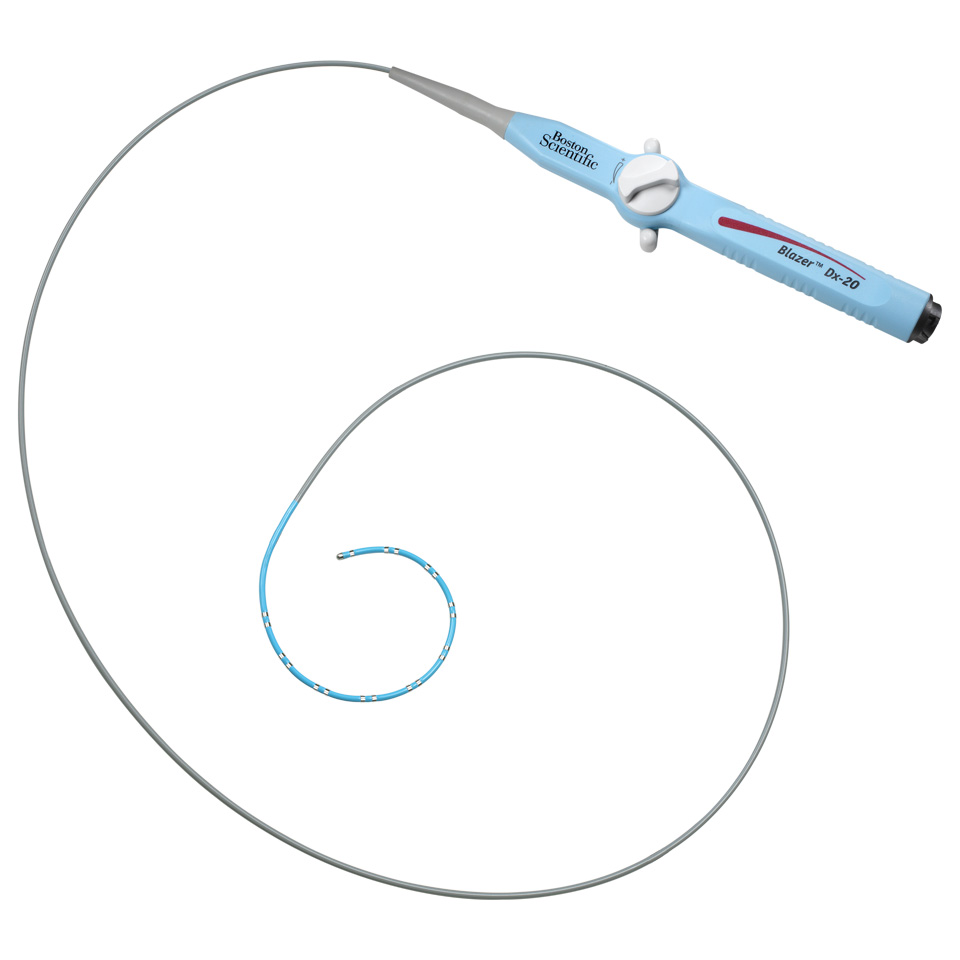 Zdroj: http://www.bostonscientific.com/content/dam/bostonscientific/ep/portfolio-group/catheters-diagnostic/
Steerable%20Catheters/BLAZER%20Dx-20/LowRes%20Product%20Images/BLAZER%20Dx-20%20-%20Product.jpg
Selektivní koronární angiografie
Zavedení katetru do koronárních sinů a nástřik pravé a levé koronární arterie rentgen-kontrastní látkou
Vše pod RTG kontrolou
Účelem je zobrazení koronárních tepen
Selektivní koronární angiografie
Přístup
Radiální tepnou
Lze provádět semiambulantně
Femorální tepnou
Nástřiky tepen se provádějí opakovaně v různých projekcích
Hodnotíme:
Zúžení lumina a jeho stupeň
Přítomnost kolaterálního oběhu
Retrográdní plnění kolateralizovaných tepen
Průchodnost žilních i tepenných bypassů
Selektivní koronární angiografie
Indikace
Angina pectoris
Infarkt myokardu
Nemocní po oběhové zástavě
Pacienti před větší extrakardiální operací
U nemocných s výrazným nálezem při ergometrickém vyšetření
Jako urgentní výkon u akutního koronárního syndromu
Koronarografie
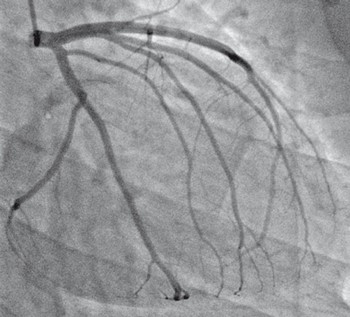 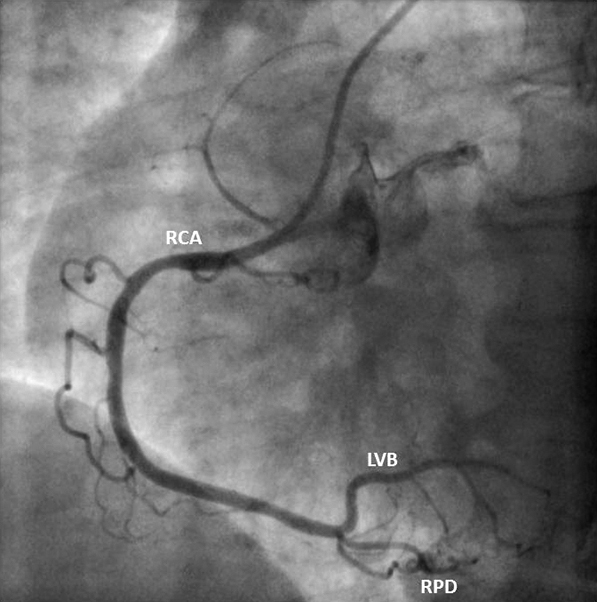 Zdroj 1: http://www.mp.pl/img/articles/Aktualnosci/2010-10-01_123239.jpg
Zdroj 2: http://adst.mp.pl/img/articles/angiografia/14_ptw_lao_opis.jpg
Balónkový katetr
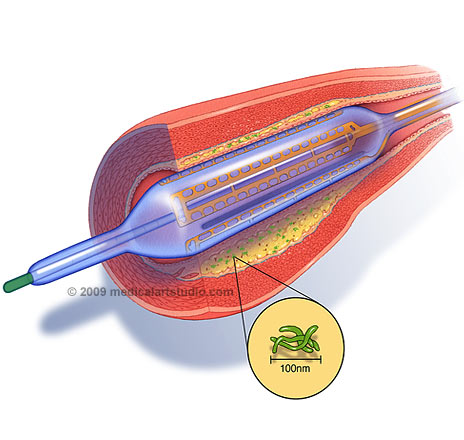 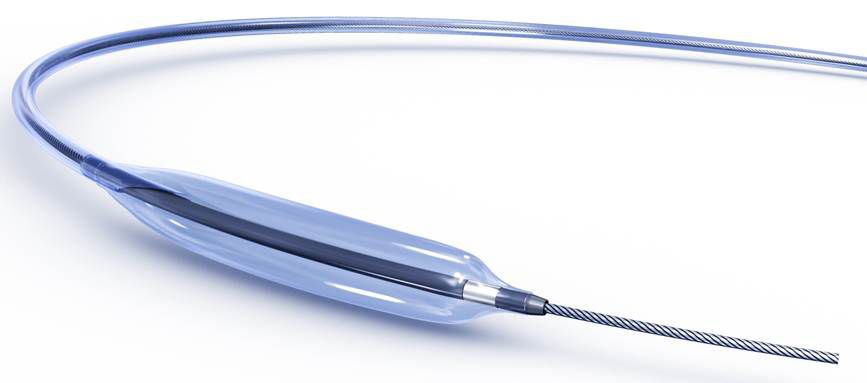 Zdroj 1: https://www.stockmedicalart.com/medicalartstudio/kfolio/images/artery-with-catheter.jpg
Zdroj 2: http://img.medicalexpo.com/images_me/photo-g/77764-7775519.jpg
Koronární stent
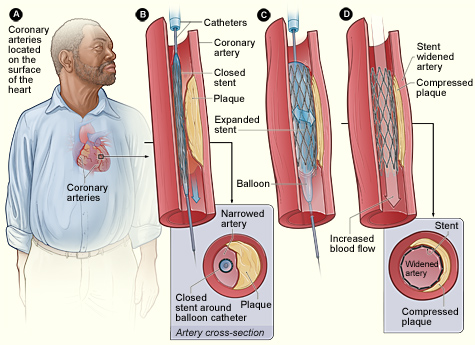 Zdroj: http://www.nhlbi.nih.gov/sites/www.nhlbi.nih.gov/files/images_342
Biopsie myokardu
Zavedení bioptomu = katetru zakončeného bioptickými kleštěmi
Odběr tkáně k histologickému vyšetření
Indikace
U pacientů po transplantaci srdce k průkazu rejekce orgánu
U nemocných s podezřením na infiltrativní procesy v myokardu
Bioptom
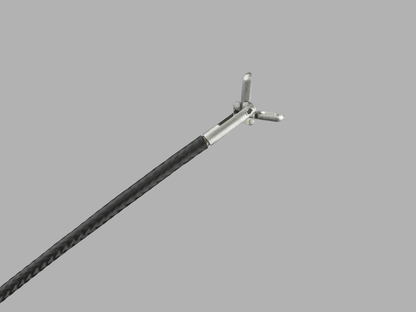 Zdroj: https://www.cookmedical.com/data/images/416x312/G05534_P_004.jpg
Zdroje informací
STANĚK, Vladimír. Kardiologie v praxi. 1. vyd. Praha: Axonite CZ, 2014, 375 s. Asclepius. ISBN 978-80-904899-7-4.